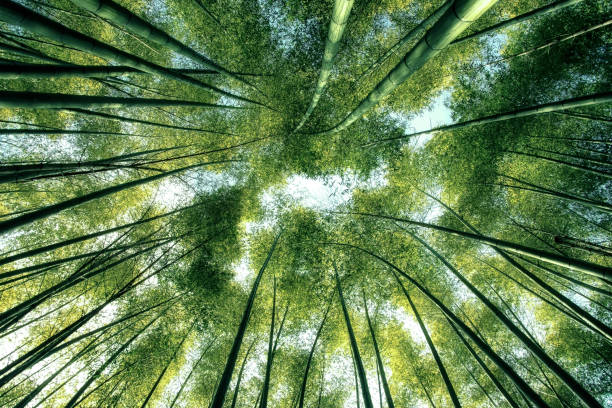 M.Sc. Audiology  PGA1-A-TeSp
31905
		Technology for Speech-          		  Language & Hearing